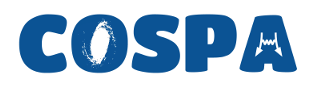 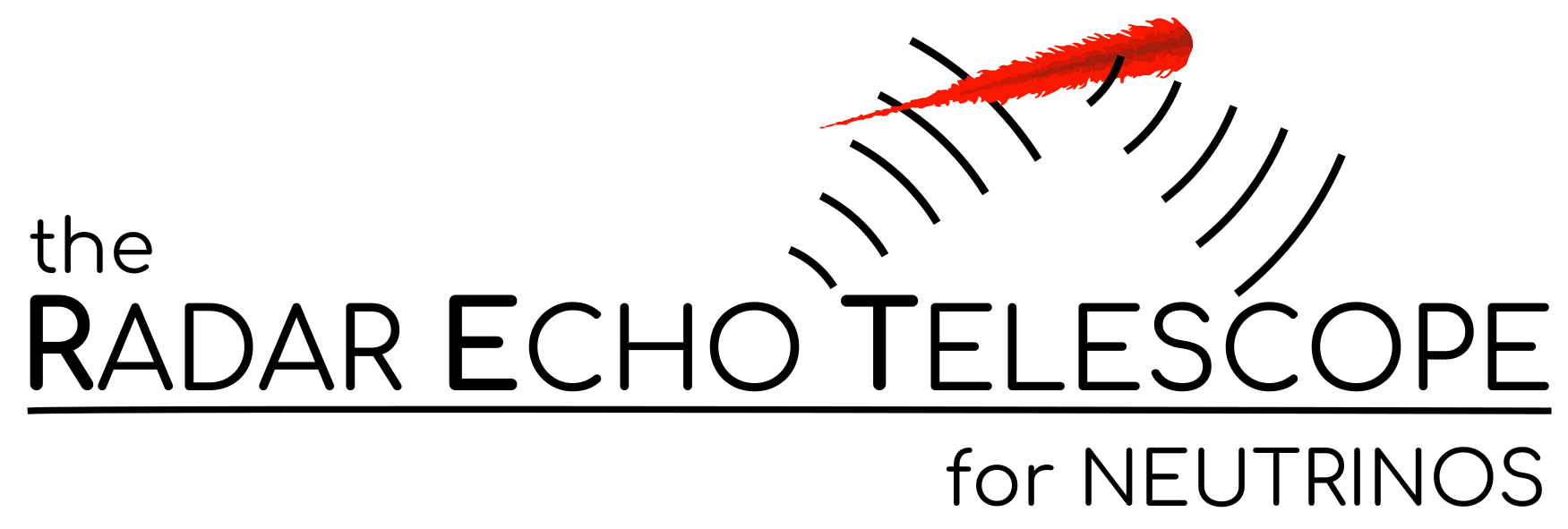 MARES:
A Macroscopic Approach to the Radar Echo Scatter
Enrique Huesca Santiago
Vrije Universiteit Brussel / IIHE
on behalf of the RET Collaboration
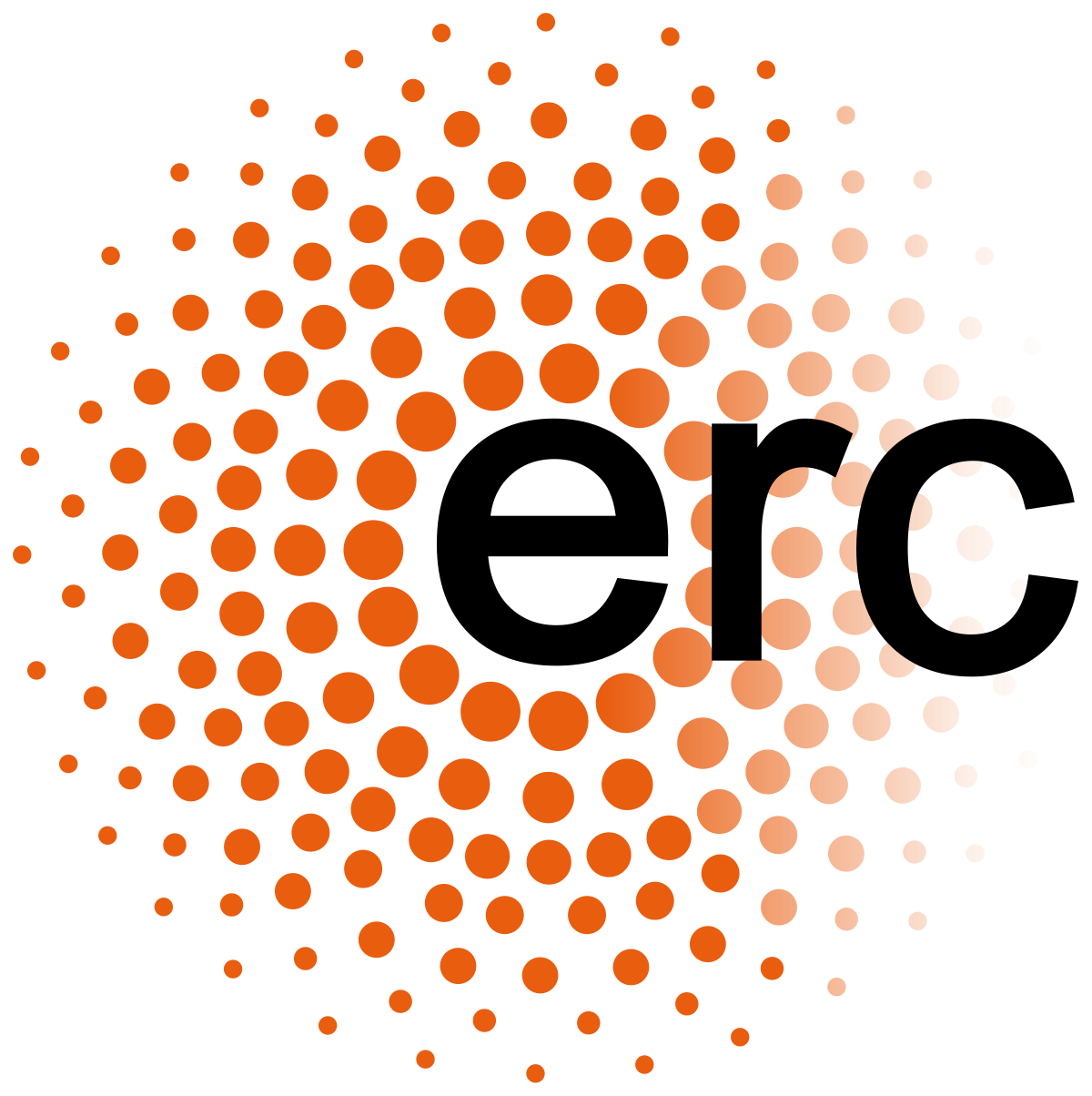 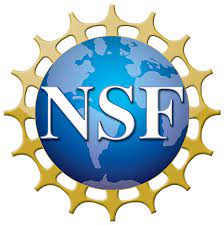 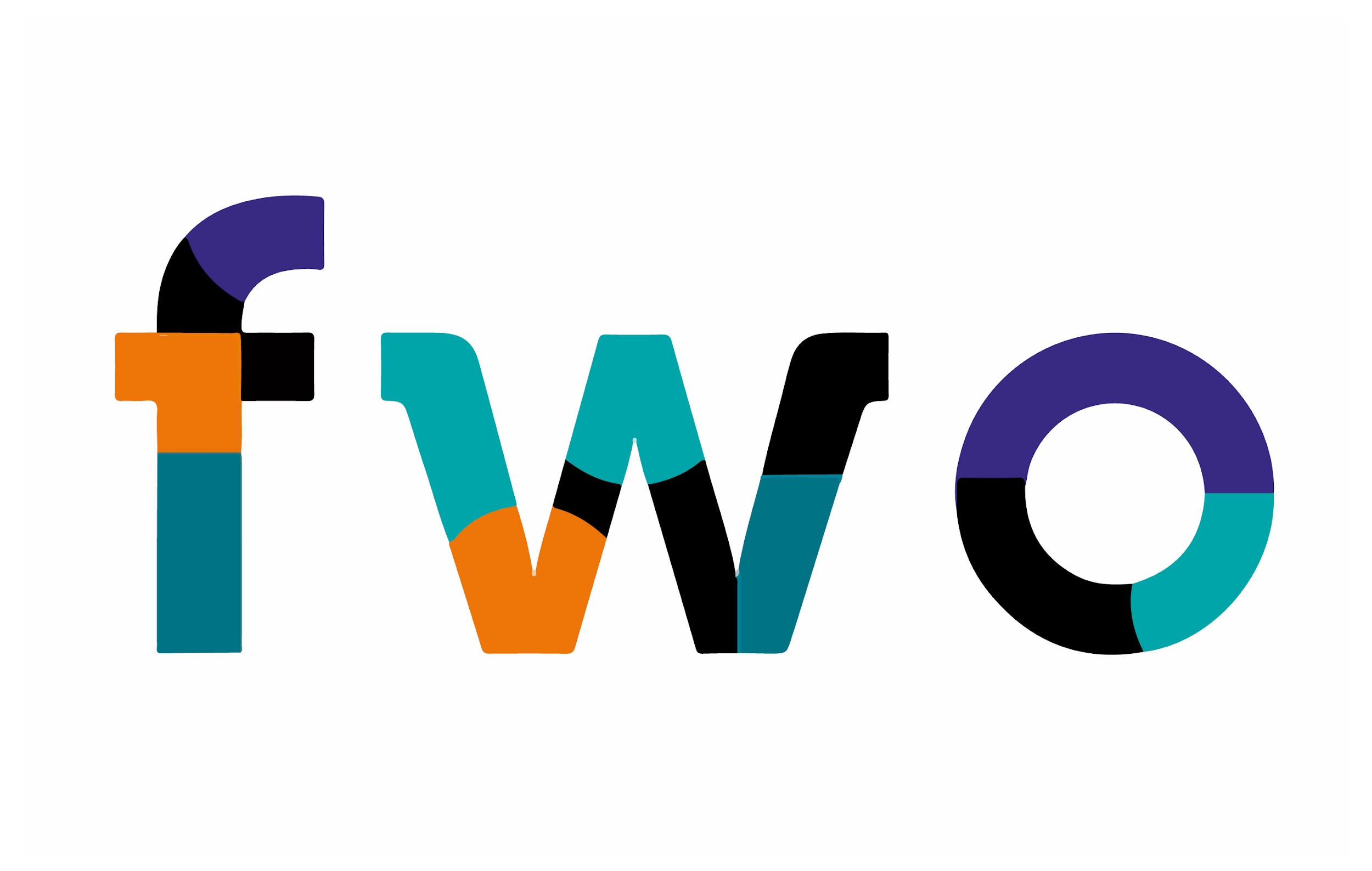 ERC805486, NSF/PHY-201298, FWO-12ZD920N
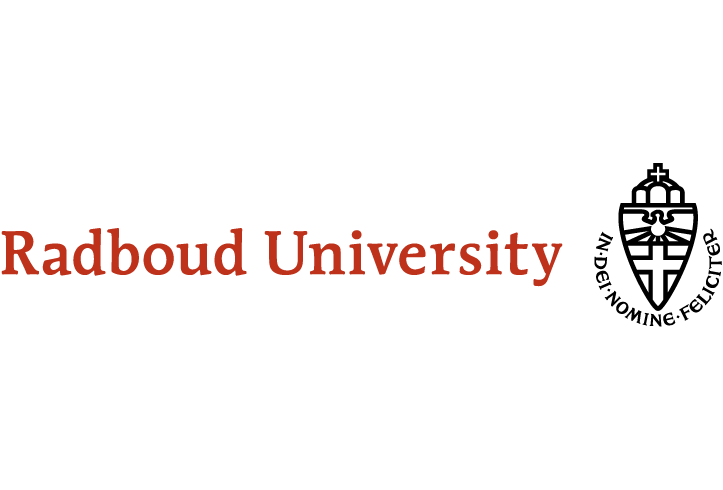 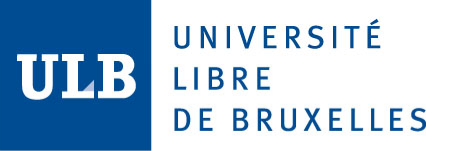 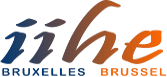 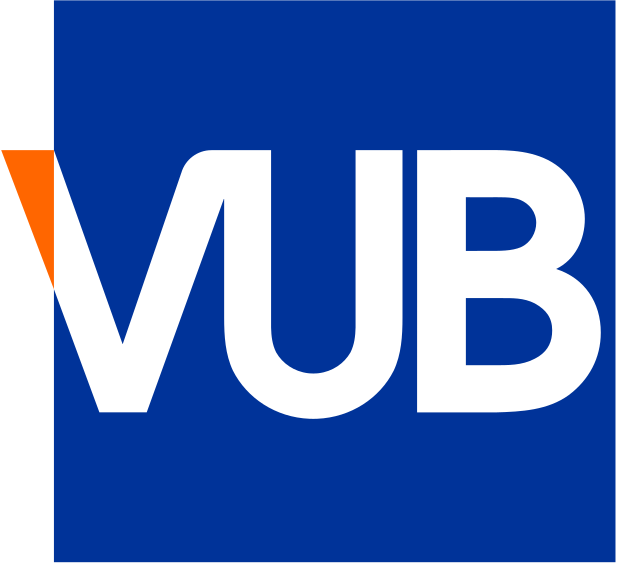 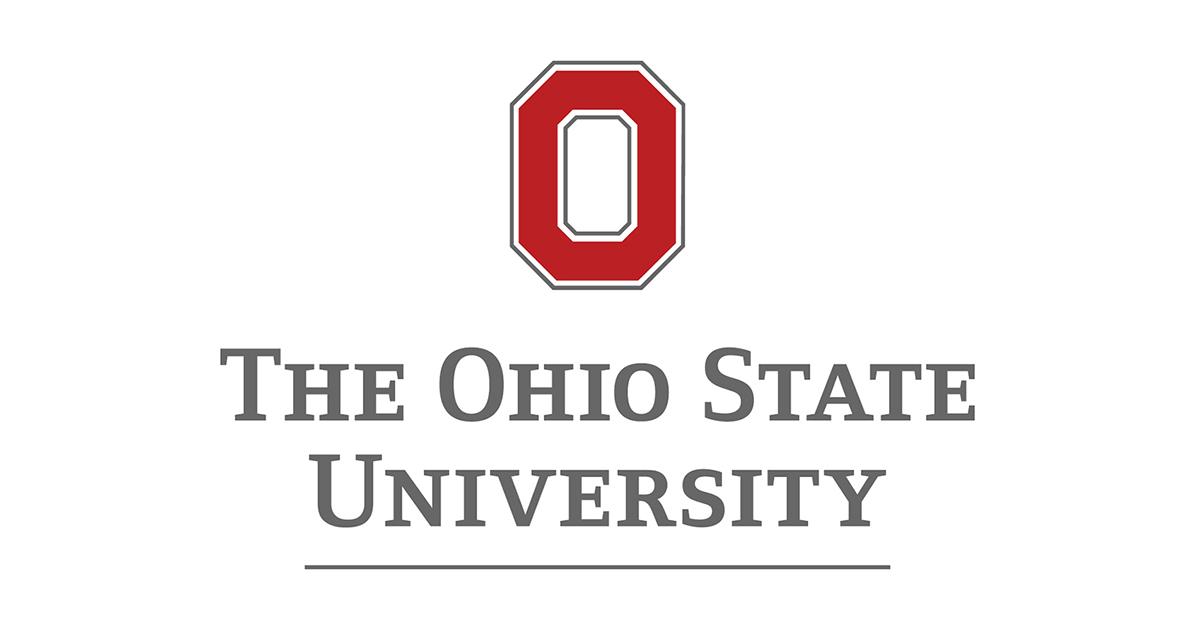 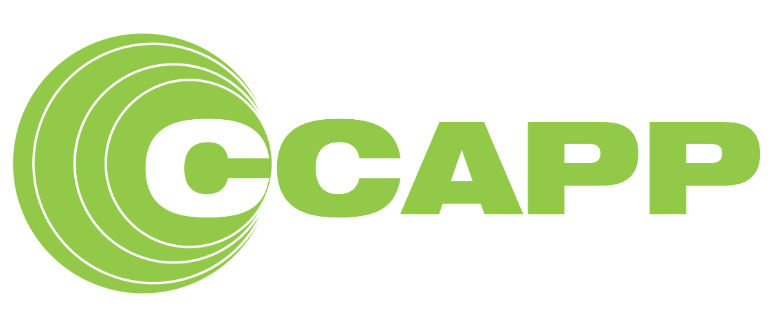 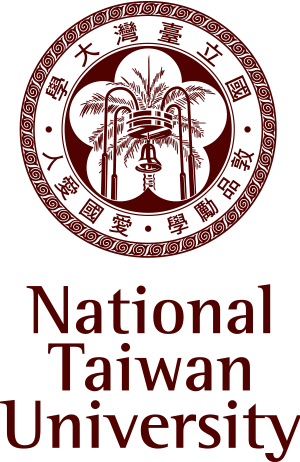 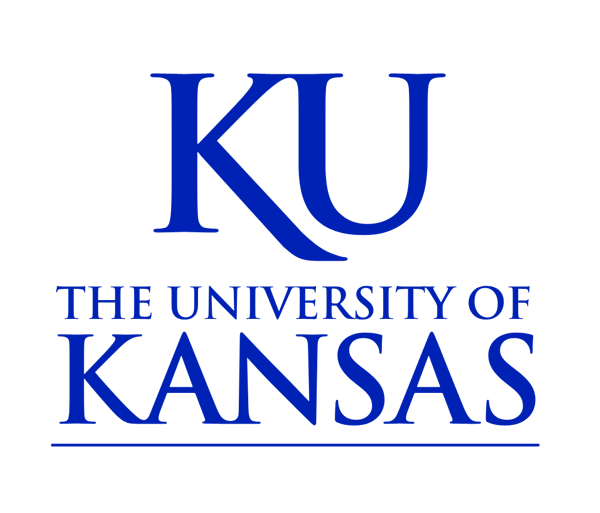 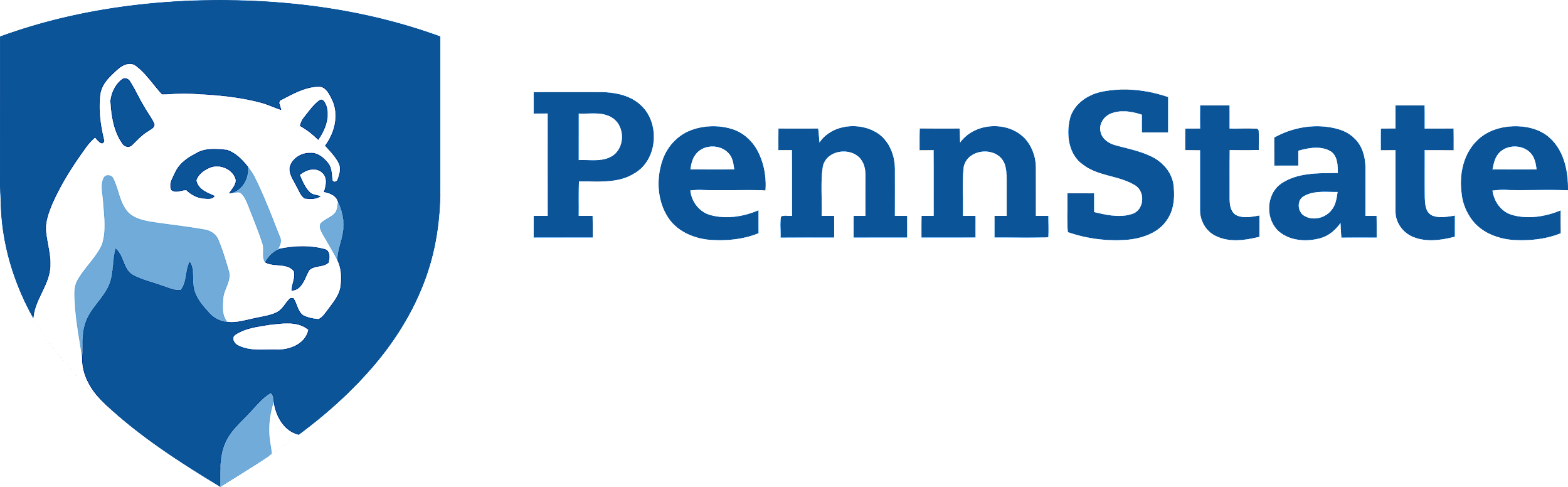 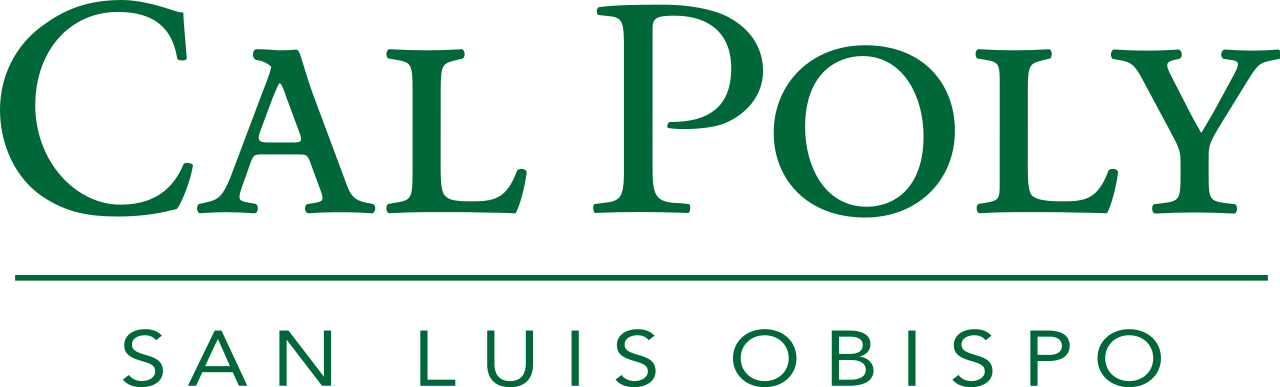 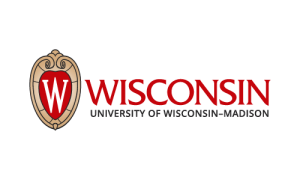 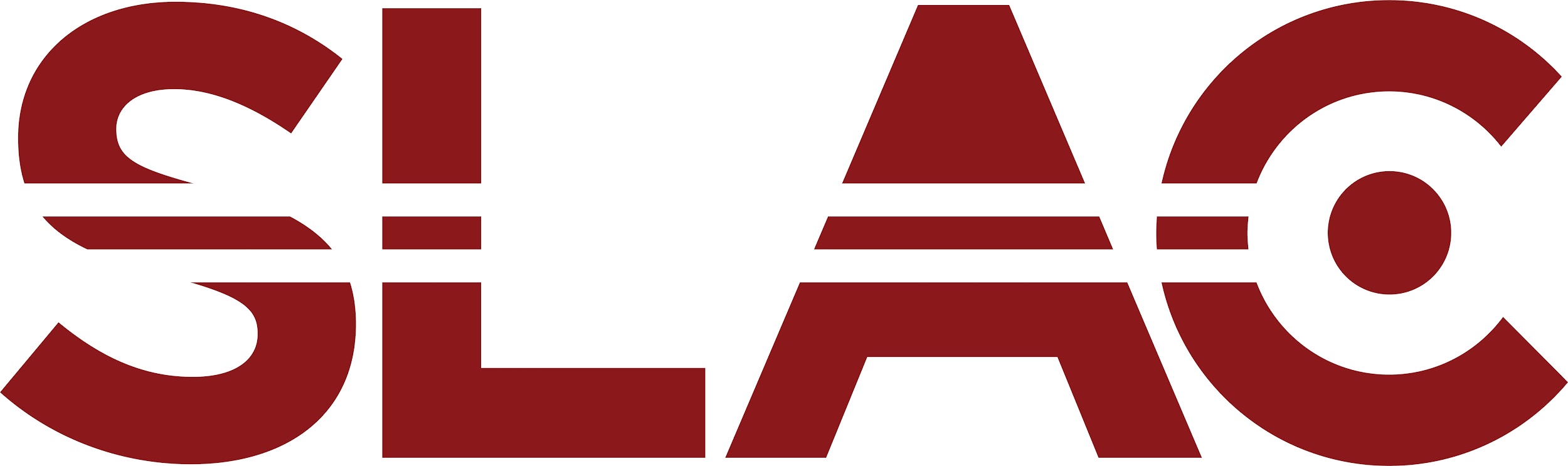 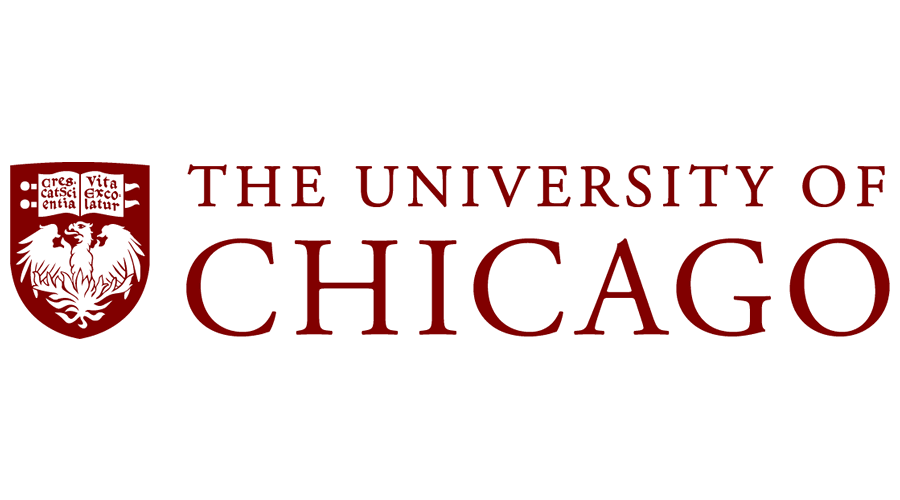 Key concept 1: 
Radar cross section
How does radar work?
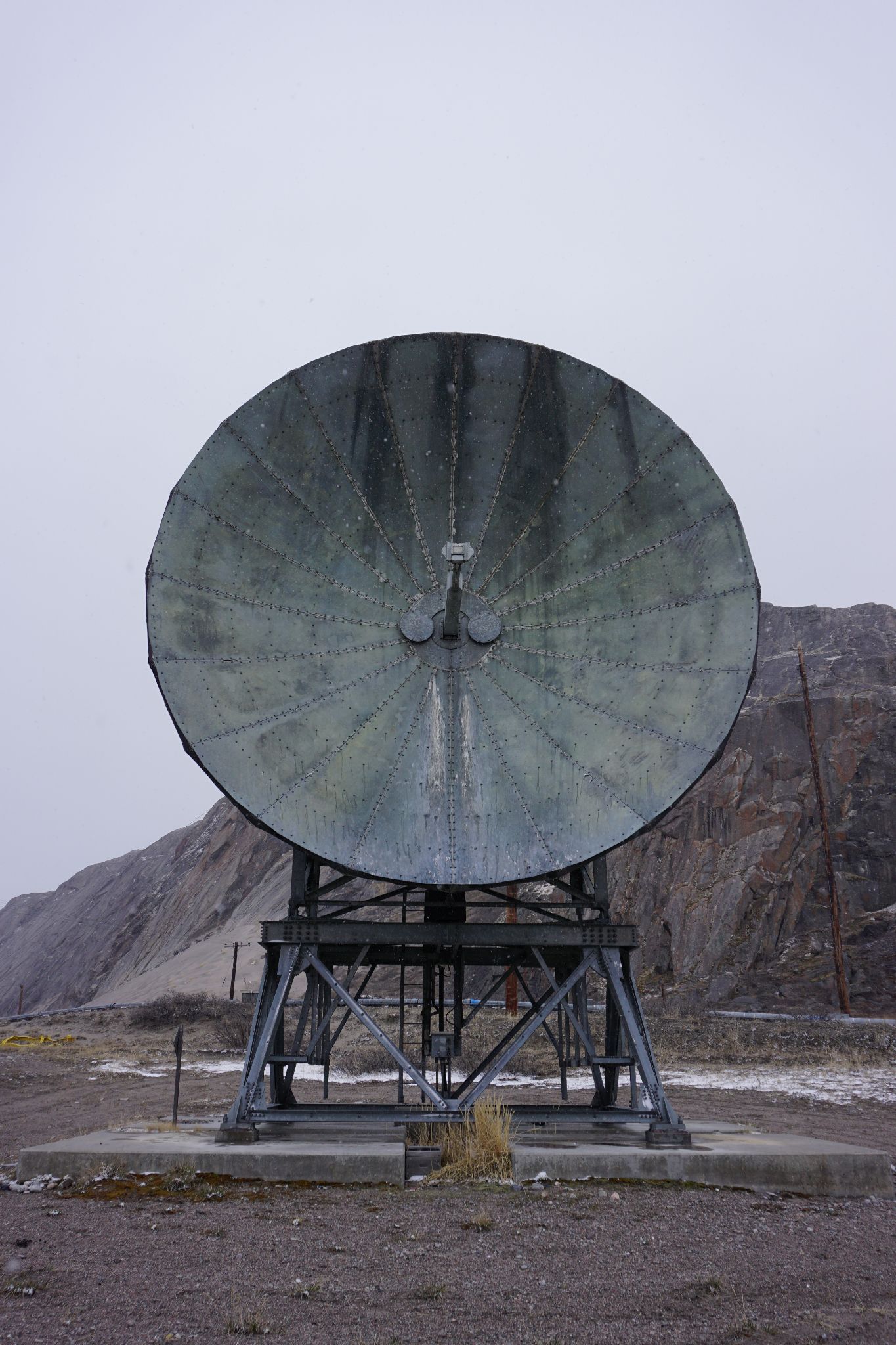 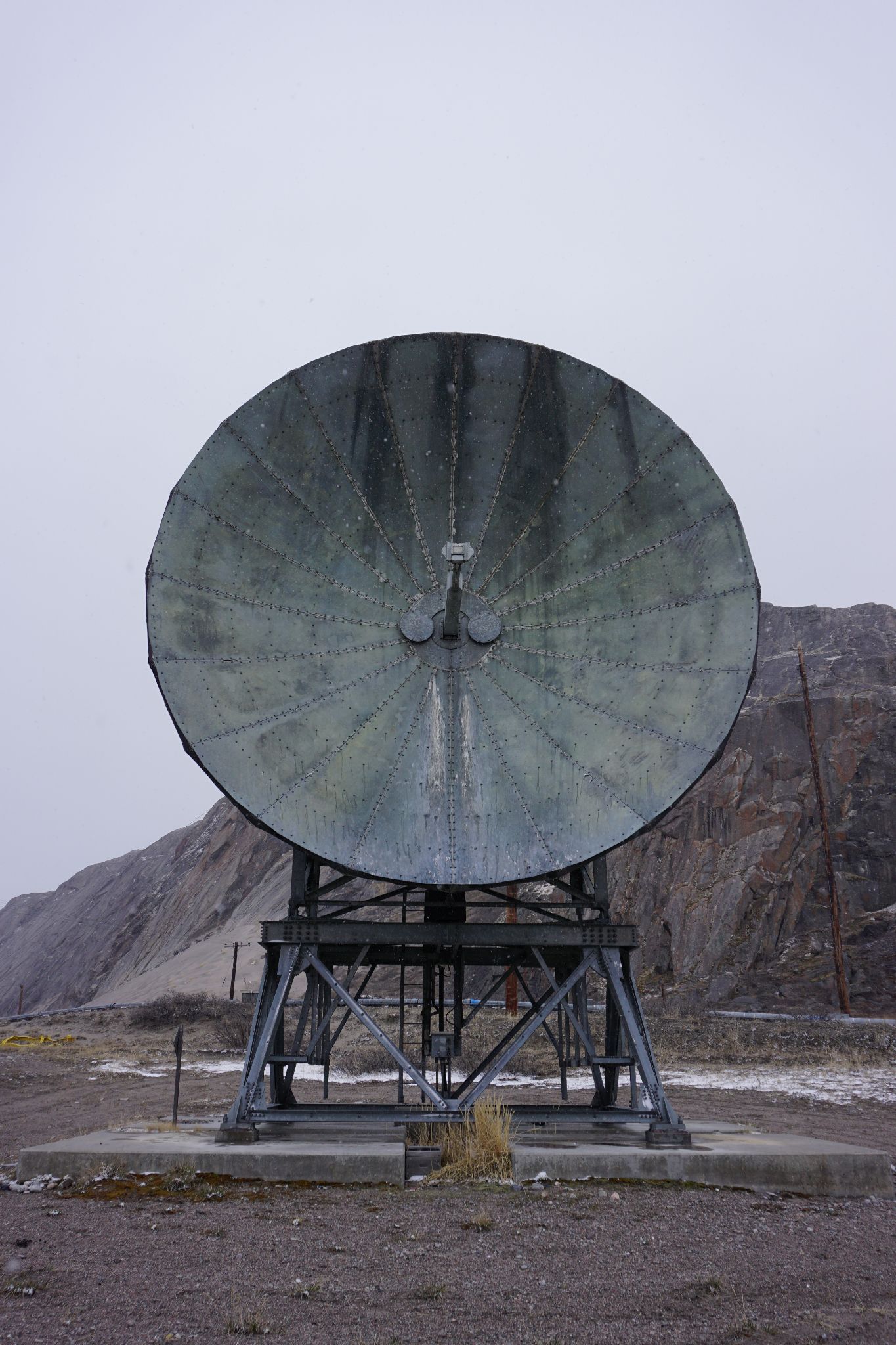 (Not to scale)
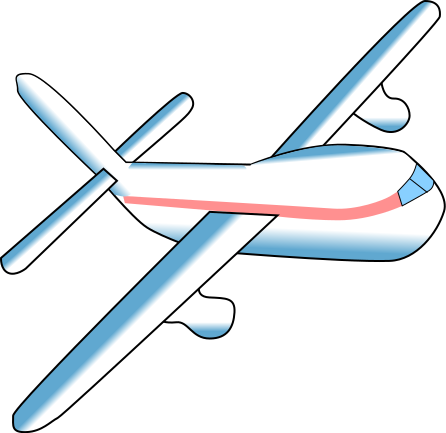 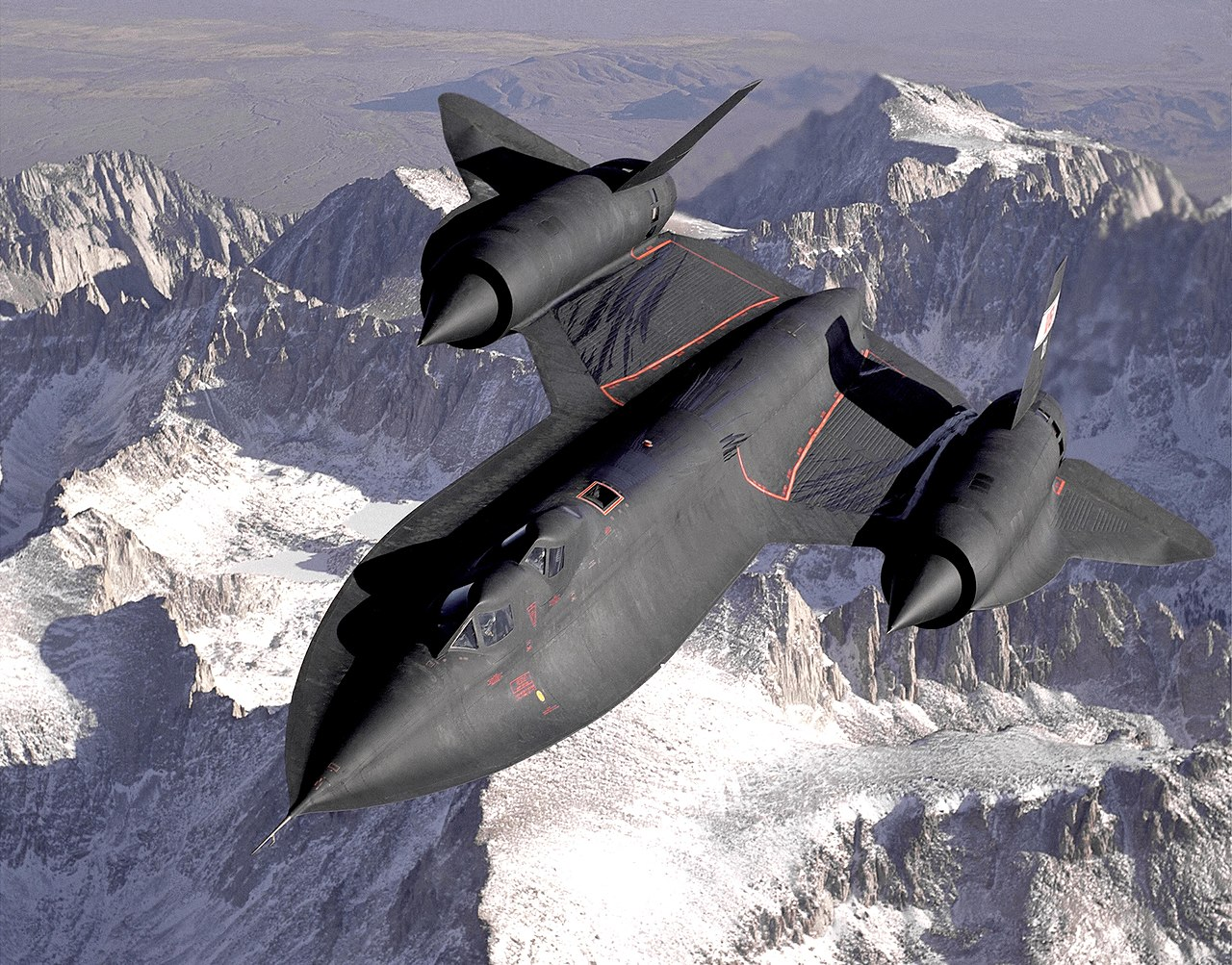 RT
RR
RX
Receiver
TX
Transmitter
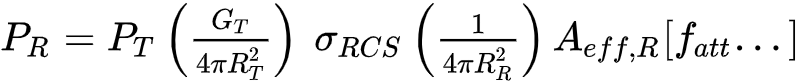 ‹#›
[Speaker Notes: READ THE SLIDE

If the target would be opaque (PEC), then its RCS could be computed via geometrical optics, we could just use the projected shape onto the TX and save time. 

We have a thin plasma, so we need to work within the physical optics, and figure out the cascade response to the TX. 

The only thing I have left is to convince you that we compute this response properly]
Key concept 2: 
Collisional electron plasma
What does a particle cascade in ice look like?
Credit: Simon de Kockere
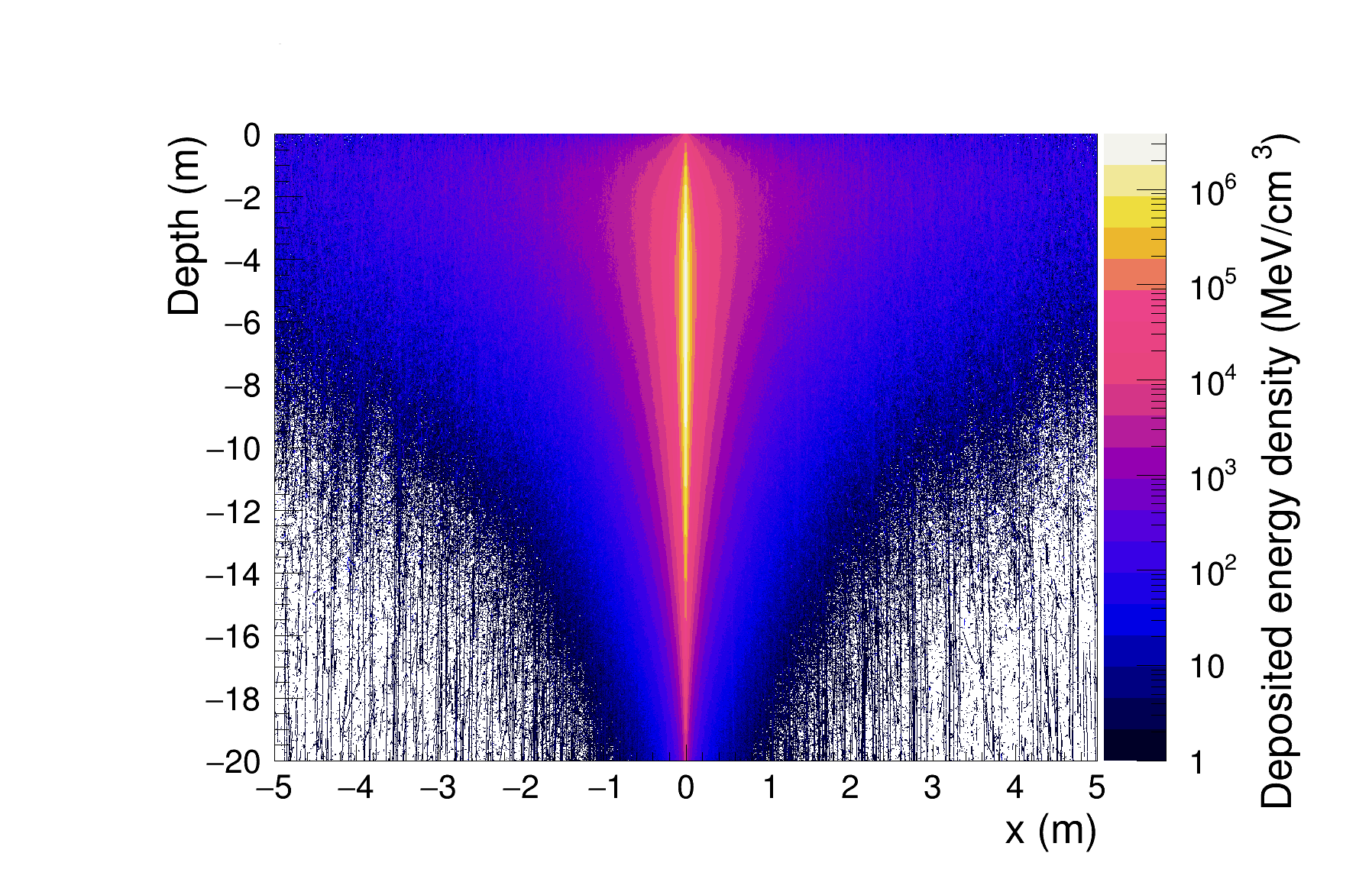 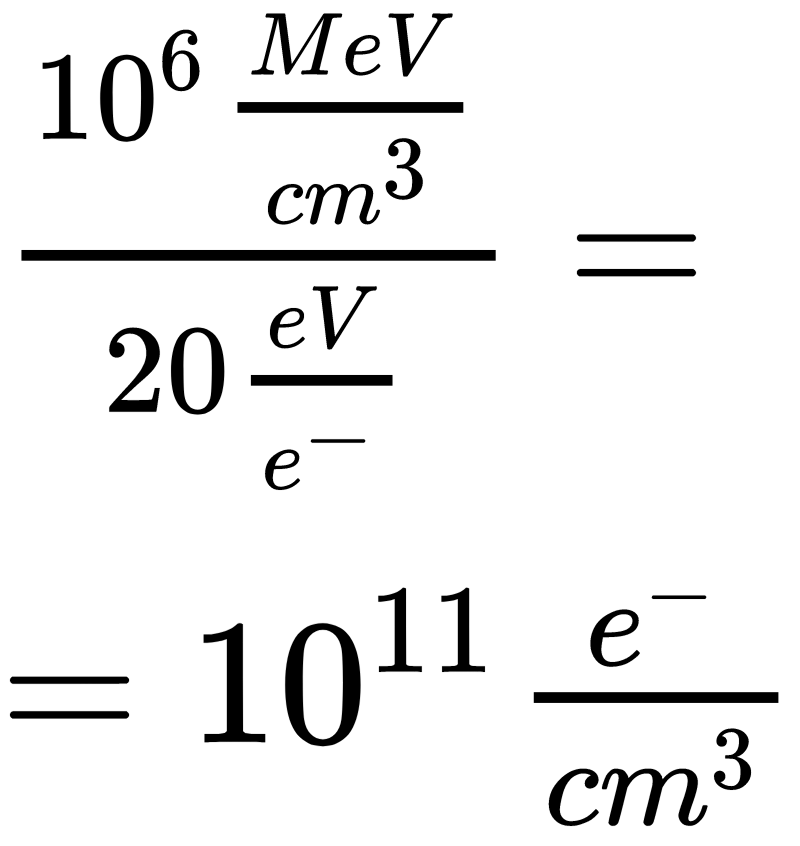 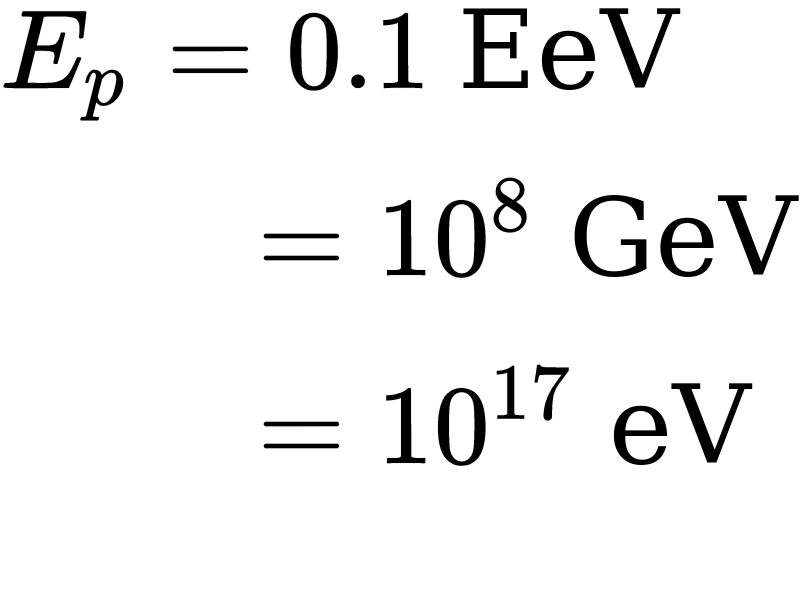 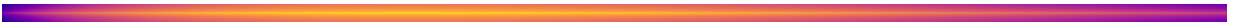 ‹#›
[Speaker Notes: (Context)
This is the footprint of a typical 10^8 GeV impacting on ice at Xmax
(We can see a bit of regeneration of the core)
After the shower front passes through the ice, and the deposited energy is in the form of fully ionised, free electrons from the ice.
These electrons have an expected lifetime of 10 ns where they can scatter (re-radiate) freely before dissapearing by recombination/etc.

A peak density of 10^12 e/ cm^3 is still VERY low compared to typical ice density (N_A ~ 10^23?).

What we are trying to detect with our radar is a thin, “cold”, collisional plasma, more akin to a free electron gas than to a proper astrophysical plasma.]
How can we describe the cascade’s core?
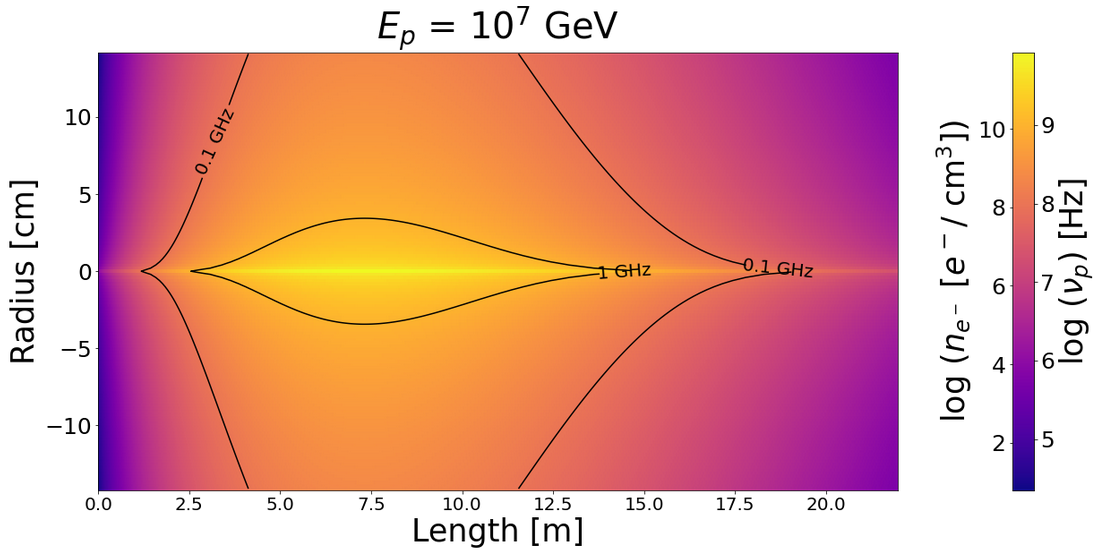 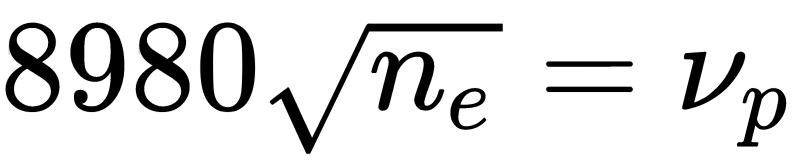 Nishimura, Kamata & Greisen: Air showers  (Progr. Theoret. Phys. 6, 93 (1958) & Prog. Cosmic Ray Phys., vol. III (1965) )
K. Werner, K. de Vries, O. Scholten: In-ice neutrino cascade (arxiv:1312.4331)
Simon de Kockere, et al. : Air shower cores from CR that propagate through ice (arXiv:2202.09211)
‹#›
MARES:
The macroscopic scatter model
The radar scatter
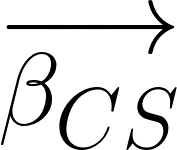 (Not to scale)
CS
Cascade
TX
Transmitter
RX
Receiver
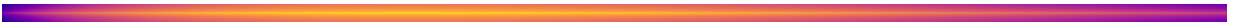 RT
RR
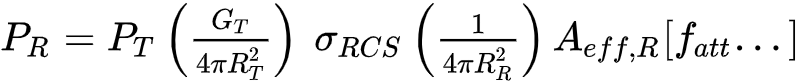 ‹#›
[Speaker Notes: READ THE SLIDE

If the target would be opaque (PEC), then its RCS could be computed via geometrical optics, we could just use the projected shape onto the TX and save time. 

We have a thin plasma, so we need to work within the physical optics, and figure out the cascade response to the TX. 

The only thing I have left is to convince you that we compute this response properly]
The line approximation
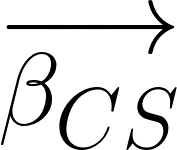 LTX
LRX
NRX
NTX
RRX
RTX
TX
Transmitter
RX
Receiver
|RRX|
|RTX|
𝝈i (RCS)
V
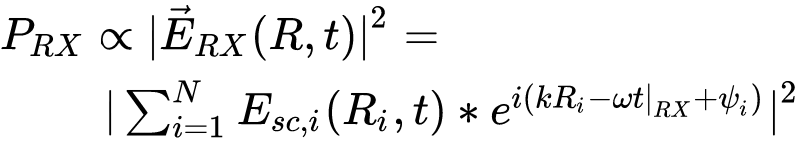 ‹#›
The radar cross section
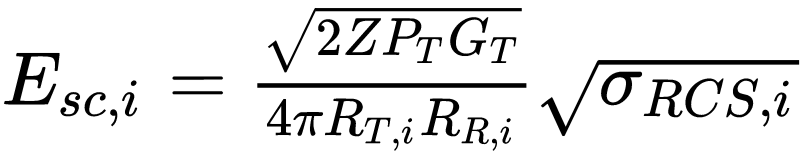 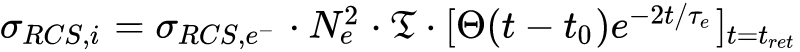 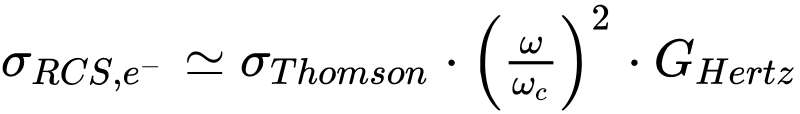 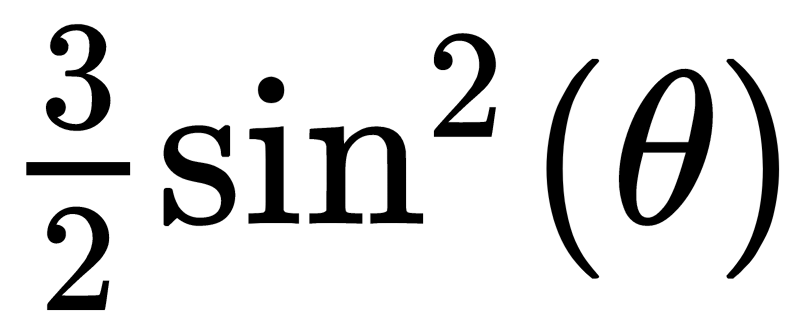 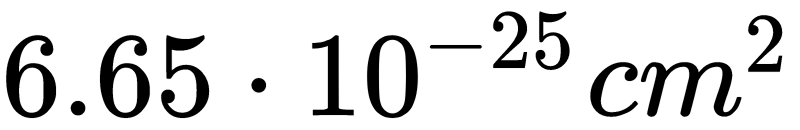 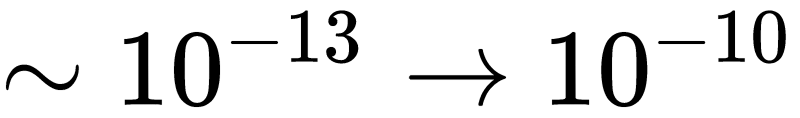 ‹#›
The radial integration
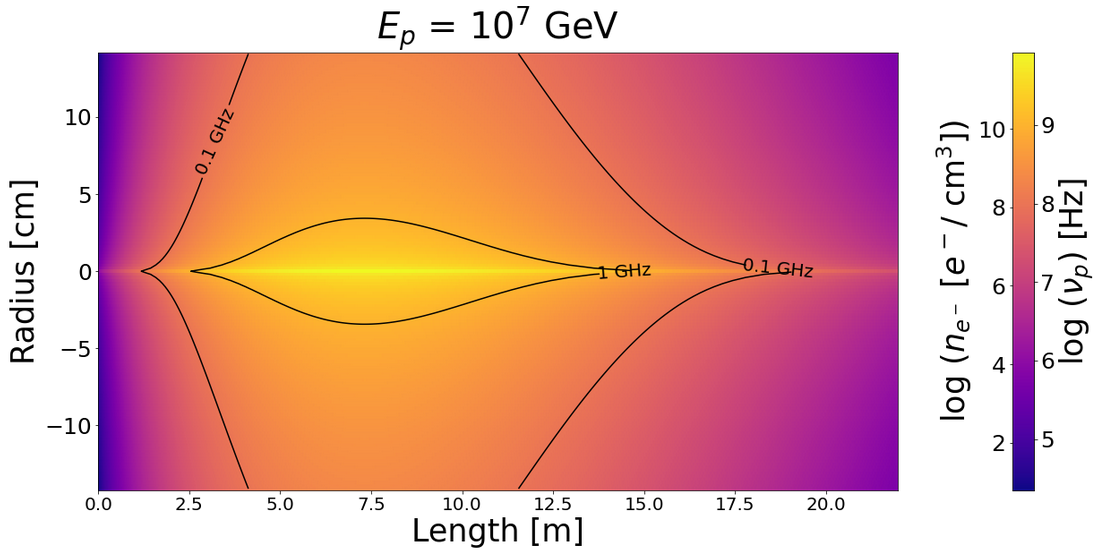 RX
Receiver
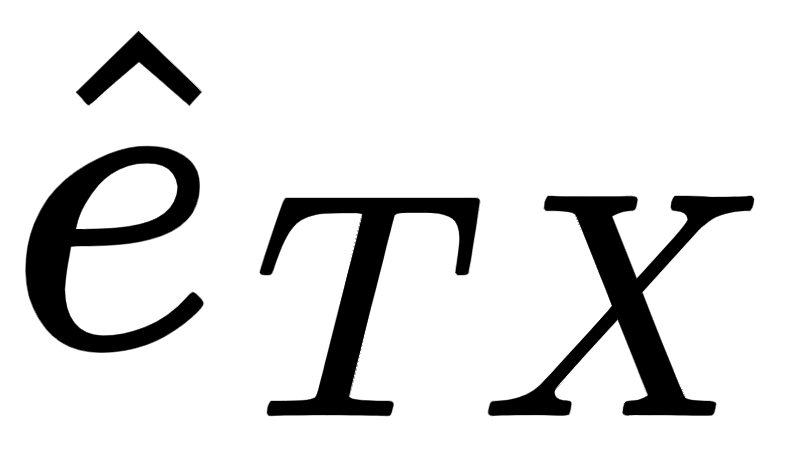 ‹#›
The transparency
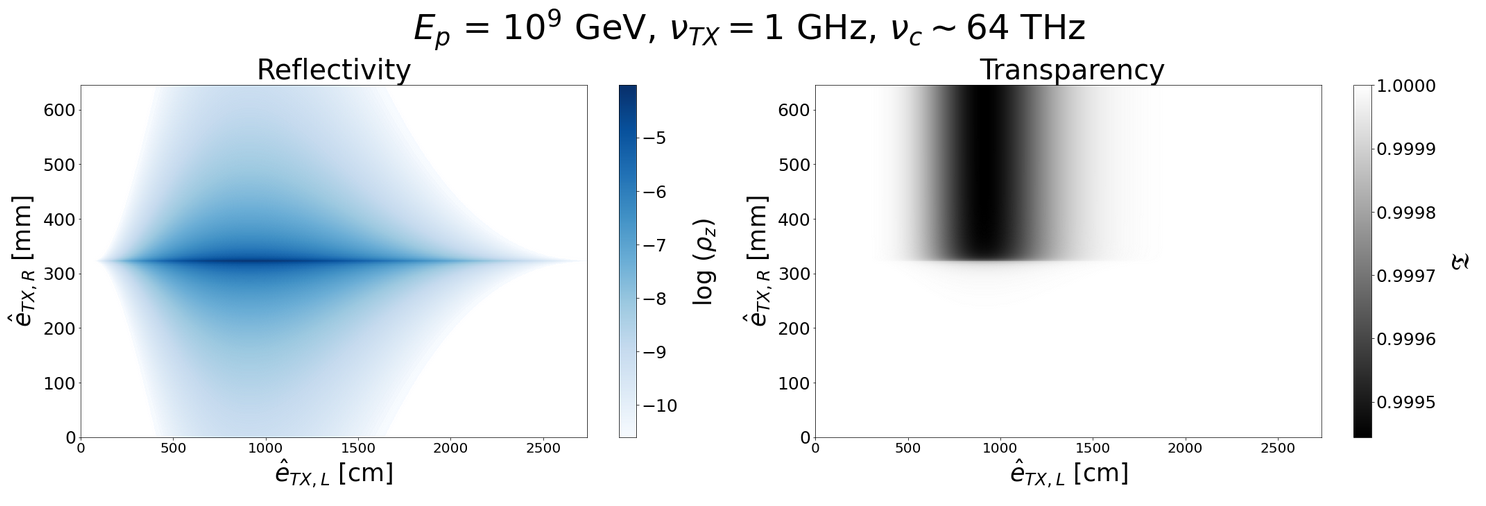 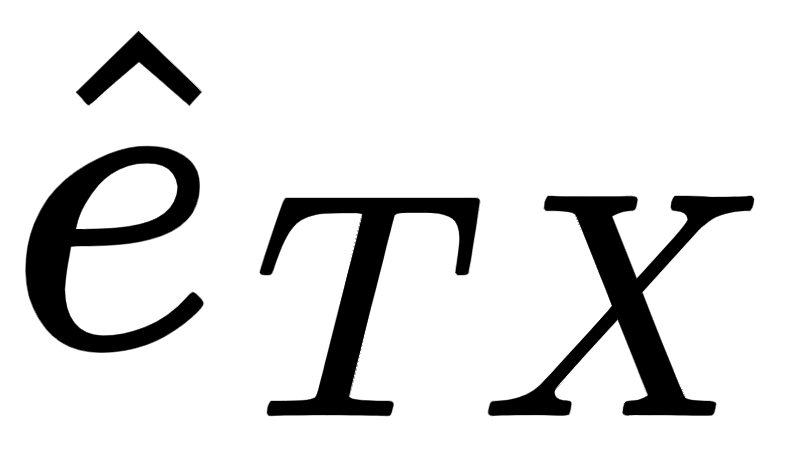 ‹#›
Results: 
What does the signal look like?
[Speaker Notes: How does this look in practice? After the math framework, I am going to show you an intuitive picture by investigating how the incoming radio wave imoves through the plasma/.]
The MARES received signal
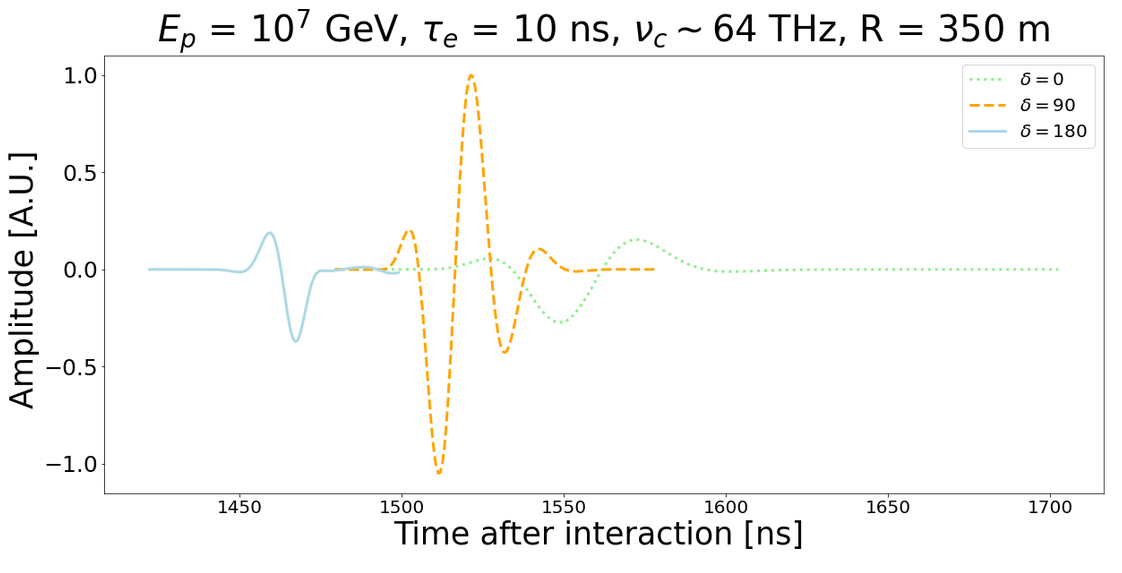 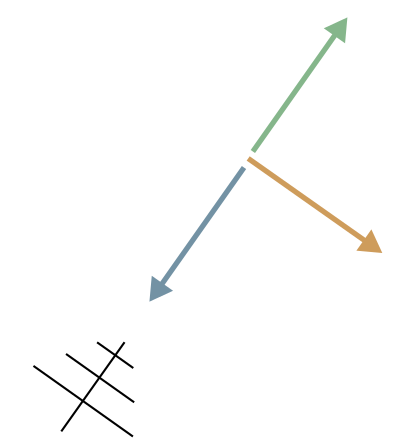 RX
‹#›
The MARES signal features
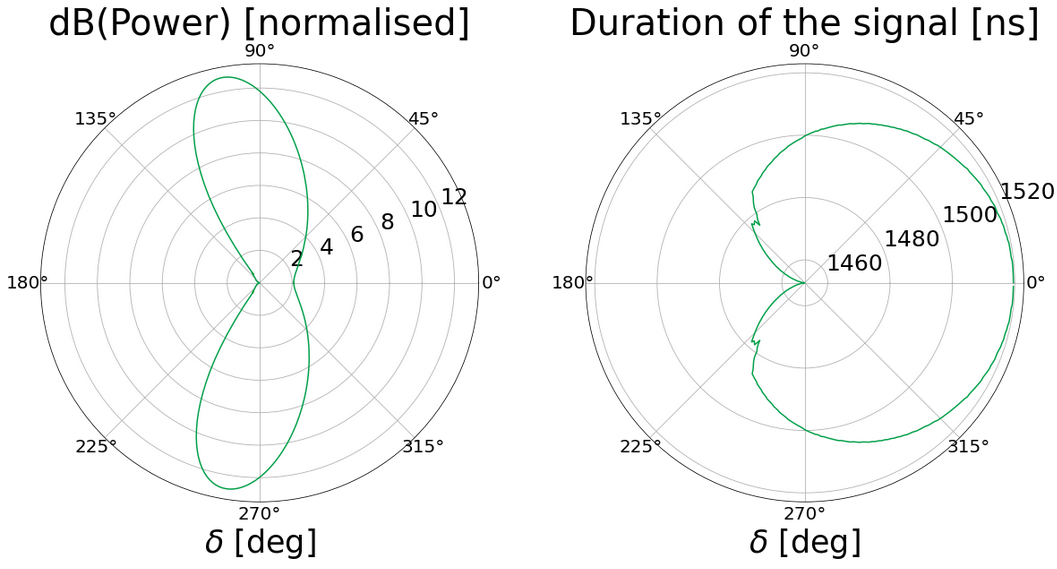 ‹#›
Thank you!